Тақырып бойынша ашық қолжетімділік
 (Био) медицина – амал-тәсілдердің жетіспеуінен ашық қолжетімділік бекітілген алғашқы сала; мысалы, АҚШ-тағы NIH (National
Institutes of Health – денсаулық сақтау бойынша ұлттық институттары)
 Ашық қолжетімді журналдардың көбі медициналық ғылым салаларына қатысты, бірақ басқа салаларда кемшіліктер толықтырылады.
Тақырыптар бойынша журналдардың толық қолжетімділік
Springer / BioMed Central-ға ашық қолжетімділік
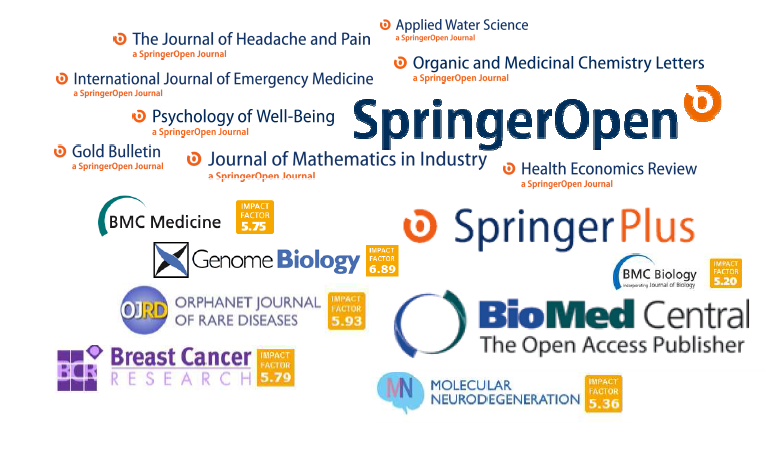 Ашық қолжетімділікке сұрақтарыңыз бар ма?
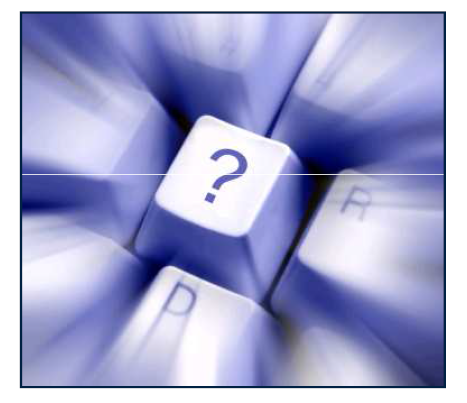 Кітаптарды жариялау

• Ғылыми баспалардағы электронды кітаптардың маңыздылығы
• Ғылым, техника және медицинаның (ҒТМ) кітап нарығы 
• Кітаптың әртүрлі үлгілері
•  Springer үшін ерекше кітап үлгілері
• Springer  үлкен ғылыми электронды кітаптар баспасы ма? 
• Сіздің кітабыңыздың Springer-де басылымы
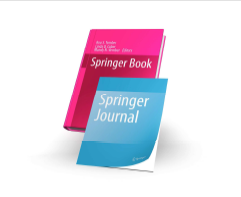 Ғылыми басылым аймағында электронды кітаптардың маңыздылығы
Баспа нұсқасын алудың онлайн-нұсқаға қарсылығы
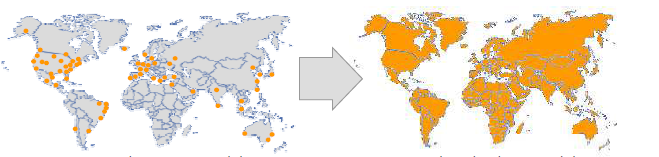 Жазылымның қағаздық үлгісі                    Мәліметтердің интернеттік үлгісі
Басымдылықтары:
• Кітапханалар          • Зерттеушілер            • Aвторлар                    • Баспагерлер
Көбірек мазмұны            Іздеу оңайлығы                Онлайн бірінші                 Таралымға шығынның
мен қызметі                                                                                                                 аздығы
Жоғарғы қоданылу        Жеткізу оңайлығы            Кең ауқымда таралу        Маркетинг тиімділігі 
  Сақталу                           24/7 қолжетімділік           Ғаламдық оқырмандар  Жаңа нарық
                                           Алыстағы қолжетімділік  Дәйексөздің көптігі
Электронды кітаптардың ғылыми басылымдардағы маңызы
Университеттер жанындағы ынтымақтастығымен жүргізілген зерттеу нәтижелері бойынша, электронды кітаптарға қатысты  келесі төрт болжамдарды айта аламыз:
  Электронды кітаптардың қолданылуы күтілгеннен айтарлықтай жоғары;
  Басылымдарға толықтыру ретінде кітаптар әртүрлі деңгейде қолданылады; 
 Қолжетімділік пен аңғарымдылық электронды кітаптарды қолданудағы кілттік факторлары болып табылады; 
 Электронды кітаптардың қолданылу жарамдылығы ұзақ.
Кітап нарығының ғылым, технология және медицинасы
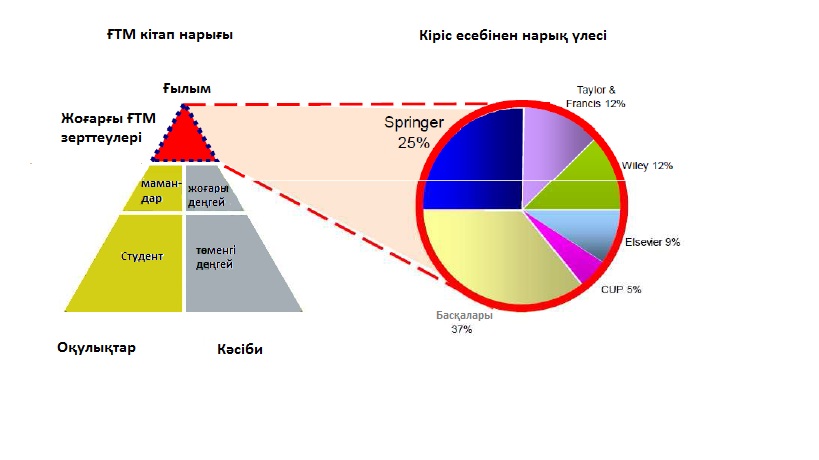 Кітаптың әртүрлі үлгілері:

• Монография
     •  Бір автор, жоғарғы сапа, ұзақ мерзім қолданылу
• Жинақ
    • Редактор (-лар), бөлімдердің бірнеше авторлары: қысқа мерзім қолдану
• Конференция материалдары
   • Конференция материалдары –  конференцияда көрсетілген баяндамалардың жиынтығы: қысқа мерзім қолдану
• Оқулықтар және оқу құралдары
    • Жоғарғы білім жүйесі шеңберіндегі нақты курстар үшін жазылған: қолданылудың жоғарғы деңгейі
• Анықтамалық басылымдар,  энциклопедиялар,  анықтамалар немесе атластар 
     • Кешенді және жан-жақты: үшінші ретті әдебиет
     • Әліпби форматында жиі шығарылады
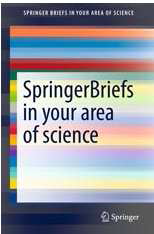 Springer үшін ерекше кітап үлгілері

• SpringerBriefs www.springer.com/briefs
• Зерттеулерді жариялау үшін ерекше формат мақаладан ұзағырақ, кітаптан қысқарақ
•  50-ден 125-ке дейіңгі беттер
• Жариялаулар тақырыптық салаларда ұйымдастырылған
• SpringerReference www.springerreference.com
• Динамикалық тұғырнама жаңғыртуларымен, Wikipedia тәрізді 
• Қорытынды ақпараттық жұмыс SpringerLink-те жарияланады және кітаптарға басылым түрінде қолжетімді
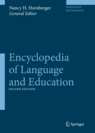 Springer  –  ғылыми электронды кітаптардың үлкен баспасы ма? 
Кім айтты?
     •  SpringerLink-те қазіргі кезде 52 000 мыңға жуық электронды кітаптар бар
     • 2012 жылы Springer кітап архиві 70 000 – 100 000  атауларды енгізді
     • 2015 жылда кітап шығару жылына 8 000 – 10 000 жаңа атаулардан тұратын болады
• Біздің электронды кітаптарамыз жөнінде
     •  Сандық құқықтармен басқарудан (DRM, Digital Rights Management) толықтай босатылған 
     • Болашақта электронды кітаптардың көбі (Springer кітаптық архивін қоса) кез-келген мобильді қондырғыда оқуға ыңғайлы ePub форматында қолжетімді болады 
     • Жақында қолданысқа енгізілген  SpringerLink қосымшасы (iTunes-те қолжетімді) тәулік бойы және алшақтық қолжетімділікті одан әрі жеңілдетеді
     • Барлық кітаптар бірінші электронды түрде жарияланады, сосын талаптарға сай баспаға жіберіледі, Springer кітаптық архивін қоса: 1846 жылы басылған кітап тағы да баспаға жіберіле алады.
Springer-де сіздің кітабыңыздың басылымы

• Қазақстандағы жұмыстар Springer-де жариялануы «Наука» ХБАК (МАИК) арқылы жүзеге асырылады (www.maik.ru)
 «Наука» ХБАК келісімін алғаннан кейін, сіз кітабыңызды Springer-де баспаға бере аласыз:
• Кітаптар электронды және дәстүрлі басылымды (талаптарға сай баспаға жіберіледі) түрде қолжетімді 
• Қарапайым, жеңіл үрдістер
• Ұсыныстар сыртқы рецензиялаудан өтеді
• Springer барлық қызметтерді (беттеу, форматтау және т.б.) атқарады
• Springer редакторлары  процесс барысындасізге бағыт береді
• Springer-де жариялау сізге ешқандай қиындық түсірмейді
• Қосымша даналар қатысушы авторлар мен редакторларға
• Springer-дің басқа кітаптарына 33% жеңілдік
Springer-де сіздің кітабыңыздың басылымы
Жауапты редакторды қалай табуға болады: сілтеме бойынша қараңыз  www.springer.com
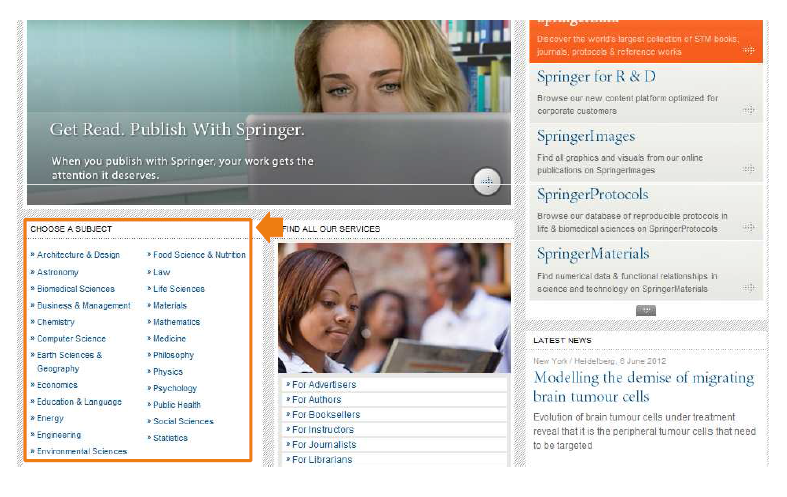 Жауапты редакторды қалай табуға болады: Тақырып таңдаңыз
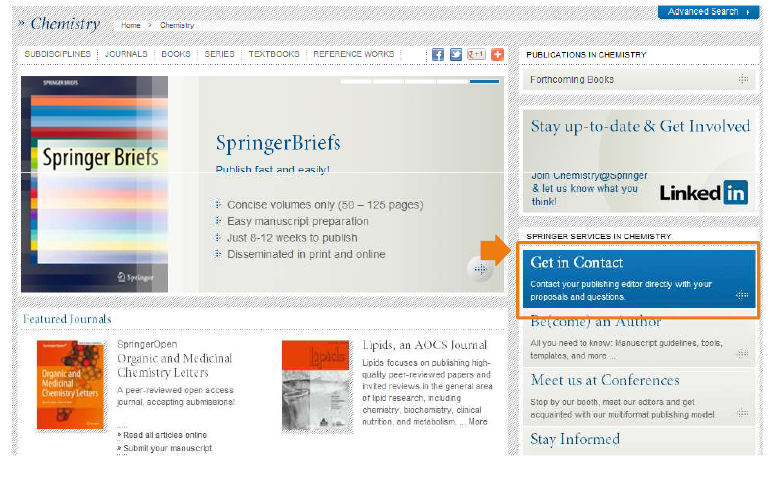 Кітап жариялымы жөнінде сұрақтарыңыз бар ма?
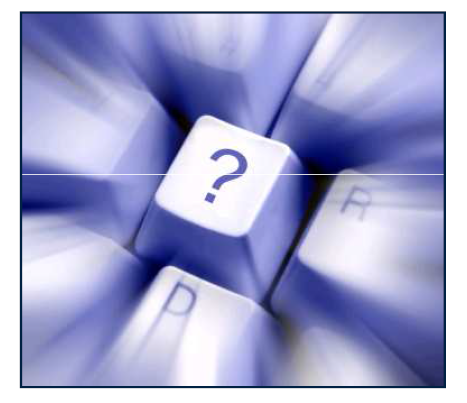 Назарларыңызға рахмет!